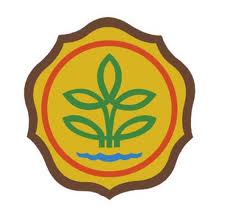 Basic Field Epidemiology
Session 2 – Overview of Epidemiology
[Speaker Notes: Facilitator notes
Step 1: Introduction

Welcome everyone

Remind participants of the participation rules if needed]
[Speaker Notes: Facilitator notes

This is just a reminder to facilitators that they should insert pictures into the PowerPoint file if they have pictures that are relevant. Pictures should be inserted as jpeg files in order to avoid the PowerPoint file getting large and difficult to open.]
In this session we will talk about:
The main roles of para-vets
What is epidemiology 
Why epidemiology can be useful to para-vets
Using epidemiological and clinical skills together
How epidemiological skills can help prevent zoonosis, as an example
[Speaker Notes: Facilitators notes
Step 1 - Introduction

Introduce what is going to be presented and discussed during this session]
Activity
Task for everyone to do:

Take a blank piece of note paper
Draw a picture that represents your own view of the relationship between farmers, para-vet, vet, kepala dinas, lab and pusat
Be prepared to show and explain your drawing to the group
[Speaker Notes: Facilitator notes
Step 2: Curiosity raising activity

It is important to get participants in the right frame of mind for learning.  

By raising their interest or curiosity, checking their current understanding in this way, prior to the video you are preparing them to listen more intently.  

They are focussing their minds on the topics about to be discussed in the video.

Ask the group to draw a picture that represents your own view of the relationship between farmers, para-vet, vet, kepala dinas, lab and pusat
Ask some of the participants to show and explain their drawings
If possible have a short group discussion about some of the drawings and if other people agree with what is presented]
Video
Show recorded PowerPoint file for Session 2
[Speaker Notes: Facilitator notes
Step 3: Play video or recorded PowerPoint file or present content

Show video or recorded PowerPoint]
After watching the recorded PowerPoint
In this video we learnt about:
the effects of disease on animals
what signs, syndromes, differential diagnoses, and definitive diagnosis are



Task for everyone to do:
Revisit your drawing of relationships
Has your view changed?
para-vets play a vital role in providing health services to the community
farmers depend on para-vets
ability to detect and control priority diseases depends on para-vets working with iSIKHNAS
[Speaker Notes: Facilitator notes
Step 4: Discuss content of recorded PowerPoint file

Facilitator to stress the following points
Para-vets are doing great work
provide services to farmers in all sorts of weather and in difficult conditions 
Farmers depend on para-vets
Para-vets help to detect priority diseases and are important for disease control programs
Para-vets collect data for iSIKHNAS which helps underpin animal health systems for the district, province and country
Without para-vets there would be no iSIKHNAS.

So… in any diagram or picture to show where para-vets fit into the system they should be shown as central, the active reporters of disease, the source of all information that decision makers have to rely on.]
Group activity : patterns of disease
Village 1
2
week
1
3
5
4
Village 2
[Speaker Notes: Facilitator notes
Step 5: Group activity – patterns of disease

The activity is intended to get the participants to start looking at patterns of disease and using the patterns to think “outside the box”. Meaning to think about more than the individual sick animals and to look at patterns in groups of animals (populations) to help determine the cause and possible control strategies to prevent disease.

The main information you will need to get across to the participants is:
The timeline is shown along the line in the center, it runs over 5 weeks
The triangles show the number of cows with diarrhoea in each of two villages with observations collected every week for five weeks

Explain to the particpant there will be some questions and tehy are to write their answers on note paper.]
Group activity : patterns of disease
Village 1
2
week
1
3
5
4
Question 1: What is the difference between the problems in the two villages?
Village 2
[Speaker Notes: Facilitator notes
Step 5: Group activity – patterns of disease

Question 1

Ask participants to answer question 1 and let you know when they have all finished]
Group activity : patterns of disease
Village 1
2
week
1
3
5
4
Question 1: What is the difference between the problems in the two villages?

Village 1 has fewer sick cows and the number of sick cows stays the same over the 5 weeks
Disease is stable over time – endemic

Village 2 has no sick cows for 2 weeks then a large number of sick cows occurs suddenly.
Over the last two weeks the number of cases reduces gradually
Disease outbreak?
Village 2
[Speaker Notes: Facilitator notes
Step 5: Group activity – patterns of disease

Question 1

Ask a few participants what their answer to Question 1 is. There may be some discussion about their answer. 

Work through the answer and use the answer given here is the participants need and to summarise the complete answer.  

Answer to Question 1: 
Village 1 has fewer sick cows and the number of sick cows does not change over time. The amount of disease is low level and constant and may be described as endemic.

Village 2 has a sudden and significant rise in the disease with slow reduction in the number of sick cows over the following weeks. The sudden appearance of more cases than expected is often called an epidemic.

As concluding remarks to this question explain to the participants:
Already, you are using an epidemiological approach to help you understand the PATTERN of the disease problem.  
Instead of just looking at individual animals and treating them one by one you are looking at the pattern of the problem and using this information to help you help the animals more effectively. 
Looking at patterns in populations of animals is what epidemiology is all about.  
This was an example of patterns in time (5 weeks) and space (2 villages).]
Group activity : patterns of disease
Village 1
Question 2: Does this chart say the same thing as the picture?
2
week
1
3
5
4
Village 2
[Speaker Notes: Facilitator notes
Step 5: Group activity – patterns of disease

Question 2

Wait a few minutes for participants to think about this.

Ask participants to indicate answers in a brief group discussion.

Answer to Question 2: 
The chart shows the same information as the picture.

It is just a different way of displaying this sort of information.]
Group activity : patterns of disease
Village 1
2
week
1
3
5
4
Question 3: Identify 1 or 2 diseases for each of the villages that could produce this pattern in this picture. Remember the triangles represent diarrhoea in cows.
Village 2
[Speaker Notes: Facilitator notes
Step 5: Group activity – patterns of disease

Question 3: 

Split the group into pairs (the quickest was is to ask them to work with a person they are sitting next to)
 
Ask the pairs to answer Question 3 and write answers on a piece paper. 

Wait a few minutes for participants to write their answers.

Ask participants to read out an answer and write the answers on a whiteboard or butchers paper under a heading for each village.]
Group activity : patterns of disease
Village 1
2
week
1
3
5
4
Question 3: Write down some possible diseases (causes) that could produce the pattern
In this picture – diarrhoea in cows.

Some examples of diseases that can cause these patterns


Village 1:    worms, bovine johns disease

Village 2:  	poisoning,  sudden changes in diet,  bovine virus diarrhoea virus (BVDV),  
			salmonellosis
Village 2
[Speaker Notes: Facilitator notes
Step 5: Group activity – patterns of disease

Question 3: 

These are some examples of possible diseases that can cause the types of patterns shown for Village 1 and Village 2. 

The participants may have identified other diseases as well.

The important concept from this is that there are many diseases that may cause the signs and patterns shown for each village. This list of multiple diseases is called a differential diagnosis list]
Group activity : patterns of disease
Question 4: What can you as a para-vet do to determine what disease is most likely?

Make notes on what activities you might do during a disease investigation.
[Speaker Notes: Facilitator notes
Step 5: Group activity – patterns of disease

Question 4

Ask the group to make notes on things they might do to investigate diarrhoea in cows.

After a few minutes ask people to read out answers and list them on a whiteboard or on flipchart paper
similar problems have been reported recently in the area and what the cause might have been.]
Group activity : patterns of disease
Question 4: What can you as a para-vet do to determine what disease is most likely?

Make notes on what activities you might do during a disease investigation.
Examine sick cows to look for signs that may suggest a specific disease
Examine the farm environment & talk to the farmer
Send faecal samples to the lab for worm egg tests or bacterial culture
Check iSIKHNAS for any similar cases recently
[Speaker Notes: Facilitator notes
Step 5: Group activity – patterns of disease

Question 4

This question is asking what a para-vet might do during a disease investigation to try and identify the most likely disease that might be causing the signs and the pattern in each village.

Possible answers include:
Do a detailed clinical examination on sick cows (body temperature, listen to gut sounds, rectal examination, look at faeces)
Talk to the farmer and examine the farm environment to look for any possible causes such as changes in diet, rich green feed, grain overload, poisons, spoiled feed, recent arrival of sick animals onto the farm.
Collect some faeces from sick cows to send to the lab for testing for worm eggs (faecal egg count) or bacterial culture.
Look up iSIKHNAS and see if any similar problems have been reported recently in the area and what the cause might have been.]
Group activity : patterns of disease
Question 5: What can you do to help the farmers from the two villages with this problem,
Based on the information you have at the moment?
[Speaker Notes: Facilitator notes
Step 5: Group activity – patterns of disease

Question 5

The last part of a disease investigation involves giving advice to the farmer about what might be causing the disease and possibly treating the sick animals.

Ask the group to make notes on what they might do in this situation.]
Group activity : patterns of disease
Question 5: What can you do to help the farmers from the two villages with this problem,
Based on the information you have at the moment?
Try and identify a possible disease that you think might be more likely than 
other diseases on the differential diagnosis list and treat animals for that disease.
After treatment, check in a few days to see if the animals are getting better.
If no improvement, repeat examination and consider laboratory tests if 
you think they might help diagnose a disease.
Consider moving animals to a different location if there is any chance of 
exposure to a poison.
[Speaker Notes: Facilitator notes
Step 5: Group activity – patterns of disease

Question 5

Here are some examples of approaches to treatment of the animals.

Ask the group to share some of their approaches to treatment.]
Group activity: patterns of disease
Village 1
2
week
1
3
5
4
Disease investigation
Clinical veterinary skills – how to recognise and examine an individual sick animal
Field epidemiology skills – looking at disease patterns, collecting other information
	and using this information to identify likely causes and provide the best advice you can


Using epidemiology skills will help you provide the best advice to farmers
Village 2
[Speaker Notes: Facilitator notes
Step 5: Group activity – patterns of disease

Learnings from this activity

The main points this activity was trying to make are:
This activity illustrated how field epidemiology skills can help para-veterinarians investigate a disease and use the information to identify causes and give better advice to farmers
It also provided the group with an opportunity to work together and share their comments and views.

Express to the participants that this training course will provide more detail on how they can apply field epidemiology skills to their daily work]
Group activity – shared experience
Question: Have you experienced a sick animal case in the past where you have applied epidemiology skills to the problem?

Thinking about patterns of disease in a population
Thinking about different possible causes of disease
Using this information to guide your treatment
All these examples involve use of epidemiology knowledge
in providing the best advice to farmers
[Speaker Notes: Facilitator notes
Step 6: Group activity – shared experience

This activity is asking the group to think about their own personal experience and whether they can think of an example where they may have applied epidemiology thinking to the management of a sick animal.

Ask the group to spend a couple of minutes thinking about this.

Then ask if one or two people would like to share their experiences with the group.

Thank the speakers and make a brief comment about each experience.]
Epidemiology in day-to-day work
Have you ever: 

tried to determine how an infection came onto a farm?
been asked why diarrhoea is more common after rain?
been asked why housing animals in a shed might produce good outcomes 
on some farms and lots of sick animals on other farms?
suggested that a sick animal be separated from other healthy animals?
suggested that a very sick animal be killed and disposed of to prevent disease
spreading to other animals?
used a particular treatment this year because it worked in previous years on animals 
with the same signs?
All these examples involve use of epidemiology knowledge
in providing the best advice to farmers
[Speaker Notes: Facilitator notes
Step 6: Group activity – shared experience


Here are some other examples where field epidemiology knowledge is being used to provide the best advice to farmers. 

If time allows let the group discuss each point.]
In this session we talked about:
The main roles of para-vets
What is epidemiology 
Why epidemiology can be useful to para-vets
Using epidemiological and clinical skills together
How epidemiological skills can help prevent zoonosis, as an example


Task for everyone to do:
Revisit your answers to questions prior to the video. 
Have your views changed?
[Speaker Notes: Facilitators notes
Step 7 – Summary of session

Ask if there are any questions or confusions

Always make sure participants have no unanswered questions or confusions before you go forward.]
Better animal health
for Indonesia
Learn new skills
Key concepts of session 2
Epidemiology is the study of the patterns and causes of disease in populations

Field epidemiology means applying epidemiology skills in the field - on farms and in day-to-day work to address real problems for farmers

Para-vets need veterinary clinical skills & field epidemiology skills

Field epidemiology training will help para-veterinarians to:
understand causes of disease & use this knowledge to:
explain why diseases are occurring
and provide better advice to farmers on disease treatment and prevention
Improve your 
job satisfaction
Have fun
[Speaker Notes: Facilitator notes
Step 7: Summary of session

Highlight the key concepts that were talked about in this session.

If time allows discuss any points that are raised]